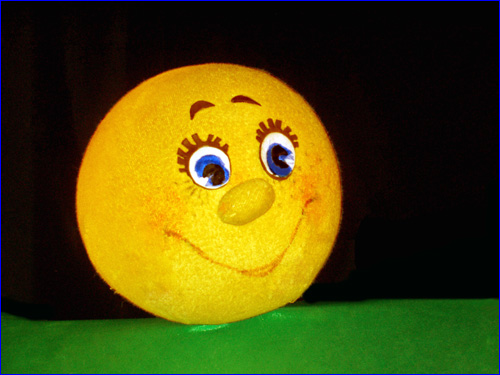 Кто же это?
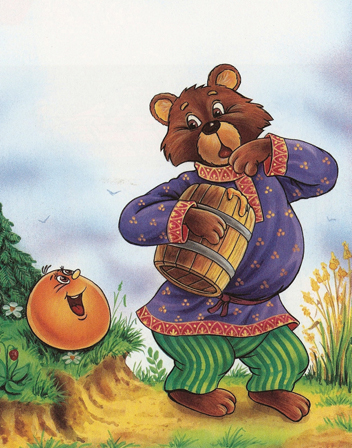 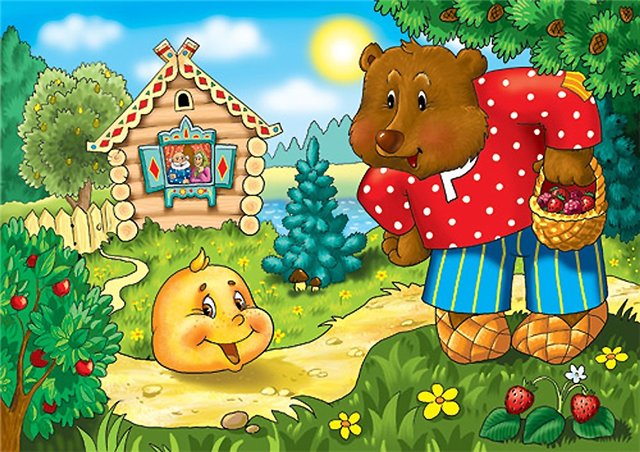